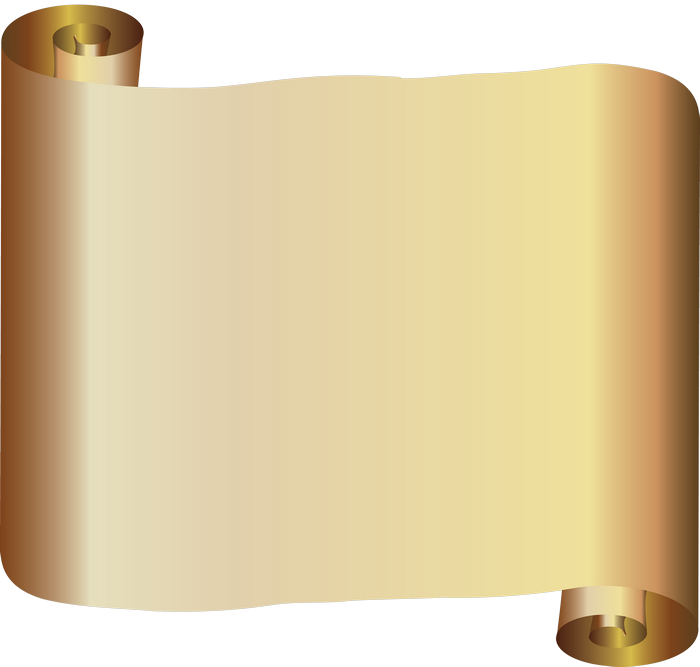 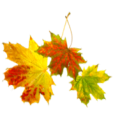 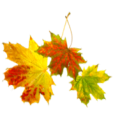 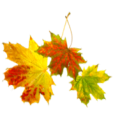 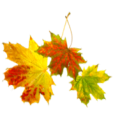 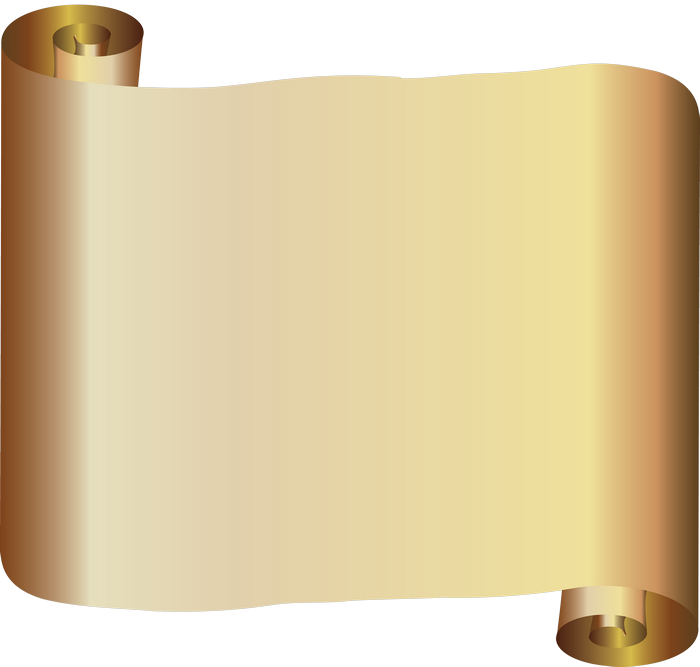 Ужгородська загальноосвітня школа І-ІІІ ступенів №8 Ужгородської міської ради Закарпатської області
Модель превентивної освіти у школі, дружній до дитини
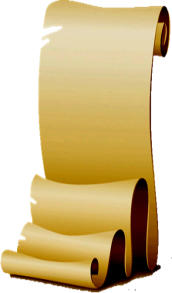 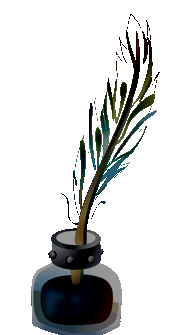 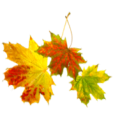 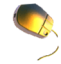 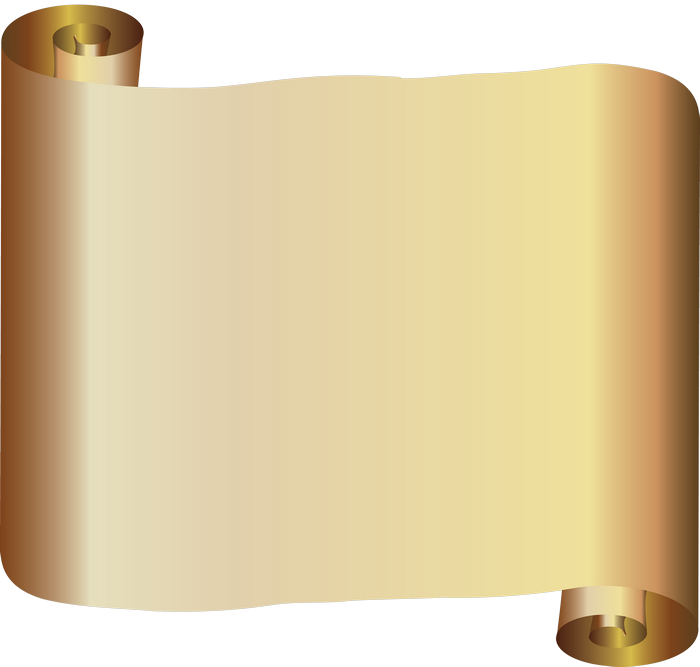 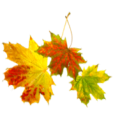 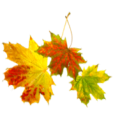 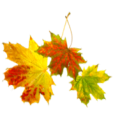 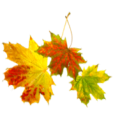 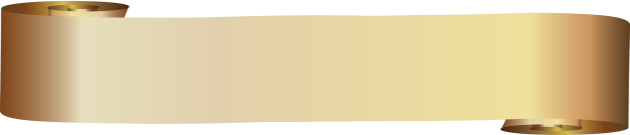 Мета превентивної освіти в школі:
-забезпечення реалізації завдань і змісту навчально-виховного процесу;
різноманітних форм відносин;
виховання суспільно-активної особистості, яка зможе реалізувати себе в умовах, що зазнають швидких змін;
створення умов для творчої самореалізації особистості;
 засвоєння  моральних правил співжиття у людському суспільстві.
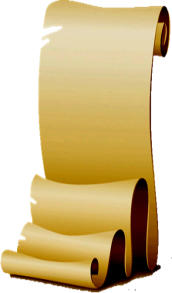 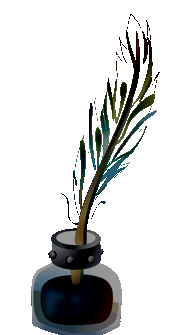 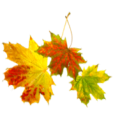 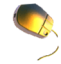 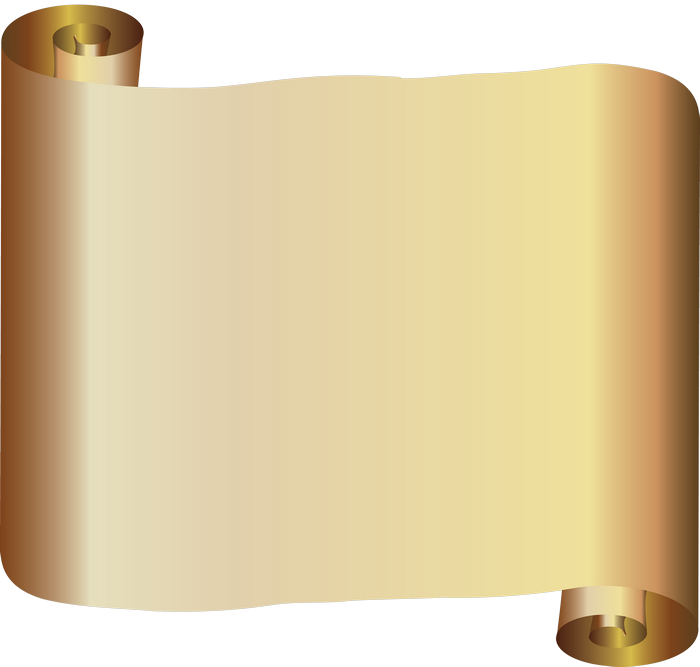 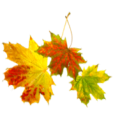 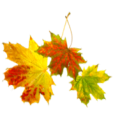 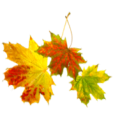 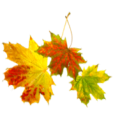 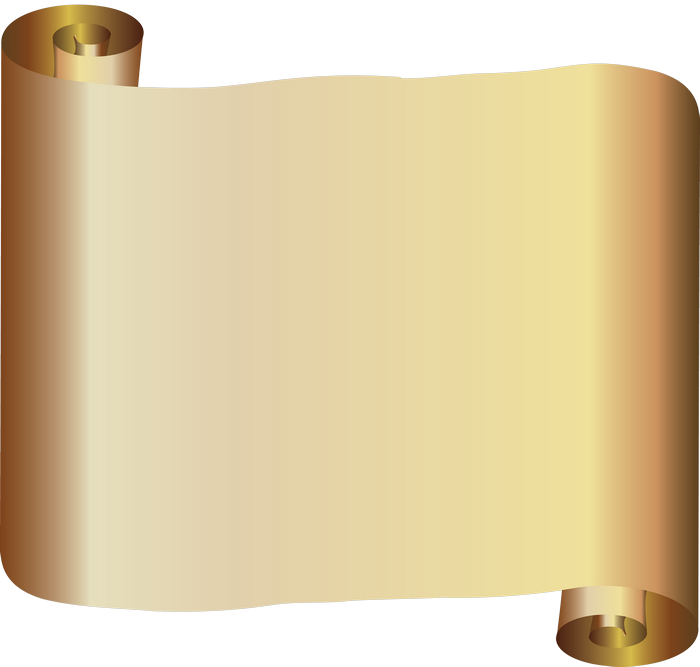 РЕАЛІЗАЦІЯ МЕТИ ПРЕВЕНТИВНОЇ ОСВІТИ
- Національна доктрина розвитку освіти; 
- Основні орієнтири виховання; 
- Національна Програма виховання дітей та учнівської молоді в Україні; 
- Закон України “Про виховання дітей та молоді”;
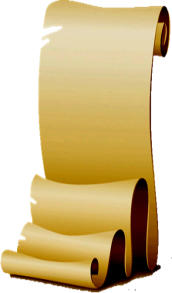 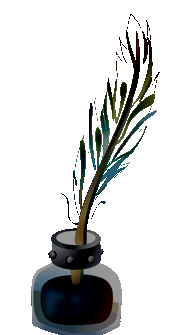 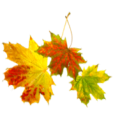 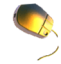 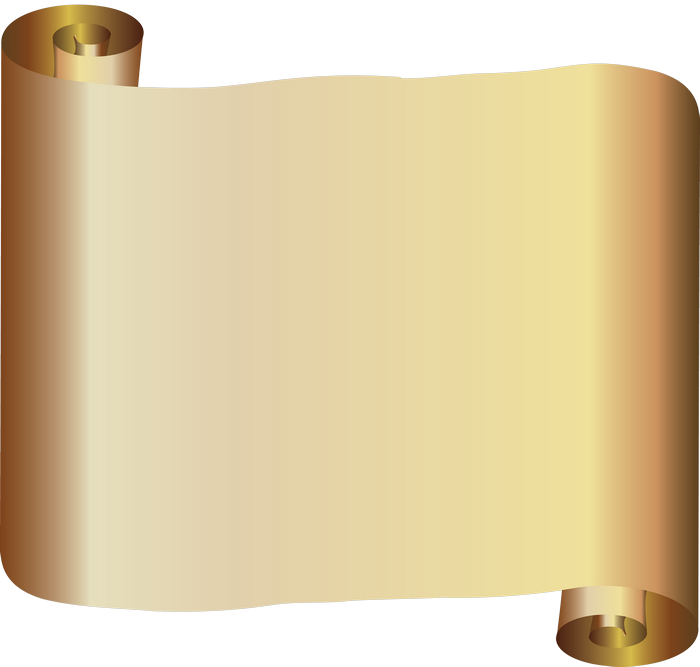 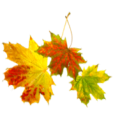 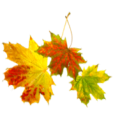 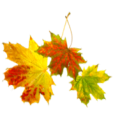 - Концепція виховання молоді в національній системі освіти; 
- Конвенція про права дитини; 
- Декларація прав дитини; 
- Концепція виховання дітей та молоді у національній системі освіти;
 - Концепція громадянського виховання особистості в умовах української державності.
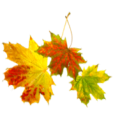 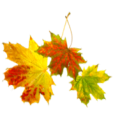 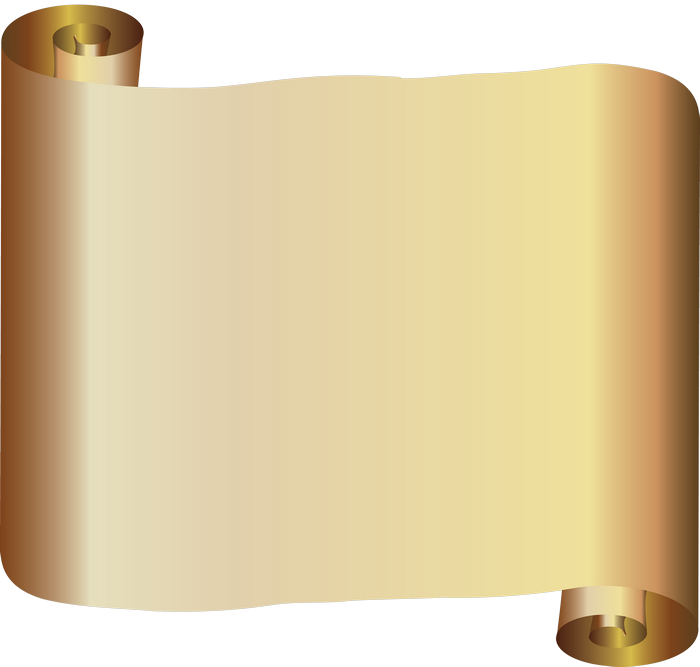 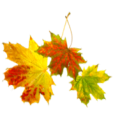 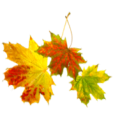 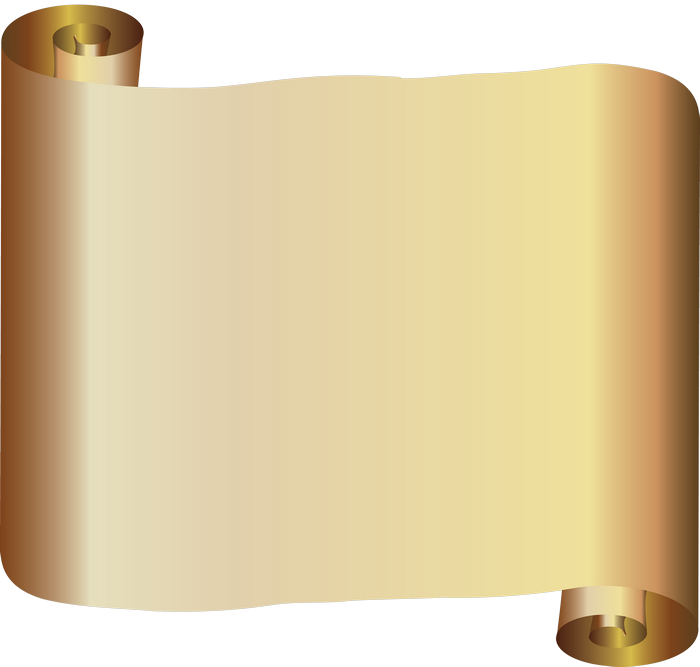 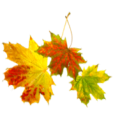 ЗАВДАННЯ:
залучення обдарованих дітей до науково-дослідницької діяльності;  
підвищення теоретичної, науково-методичної та професійної підготовки педагогічних працівників; 
підвищення рівня профілактично-консультативної роботи серед учнівського колективу, батьківської громади, створення умов для реалізації відповідних програм щодо розвитку особистості учня, враховуючи соціальний запит та особисту зацікавленість учнів, батьків, педагогів;
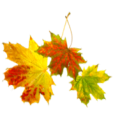 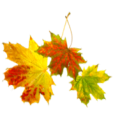 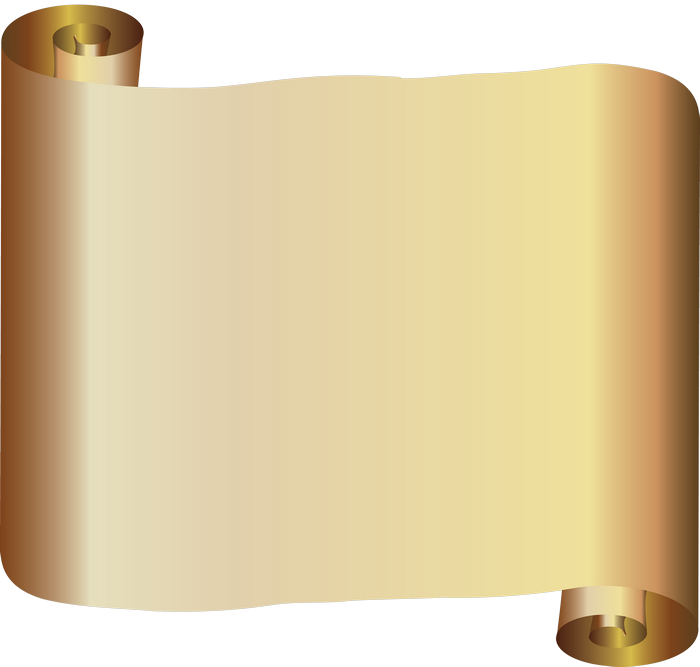 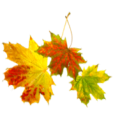 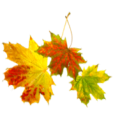 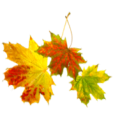 удосконалення роботи органів учнівського самоврядування, широке залучення його до вирішення питань організації навчально-виховного процесу, життєдіяльності навчального закладу;  
 продовження роботи щодо забезпечення охорони та зміцнення здоров’я учнів;  
 підвищення  іміджу  навчального закладу;  
 підвищення рівня позаурочної  роботи з навчальних  предметів; 
 забезпечувати змістовне  наповнення веб-сайту школи.
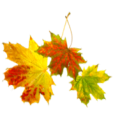 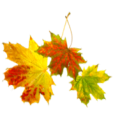 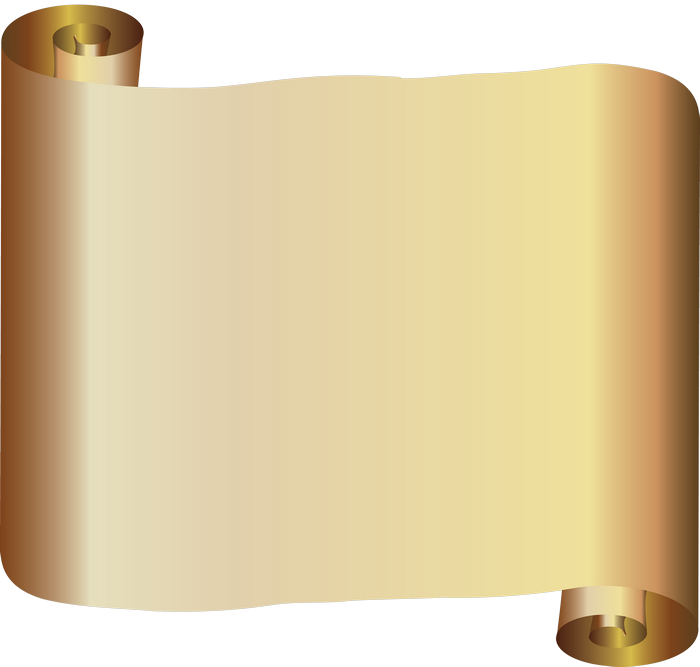 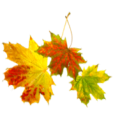 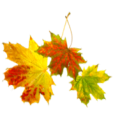 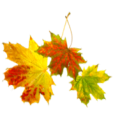 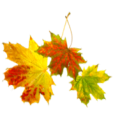 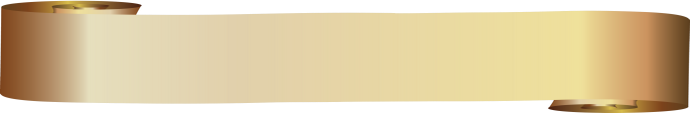 Структурна модель превентивної освіти
Первинна соціальна превенція
 спрямована на 
збереження і розвиток умов,
 що сприяють здоров’ю,
 збереженню життя дітей, 
на попередження несприятливого 
впливу на дитину.
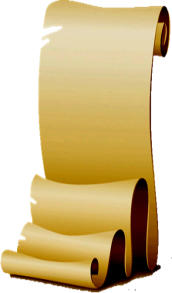 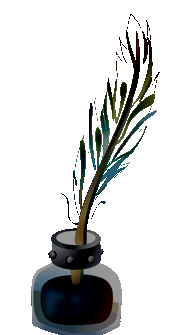 Вторинна – якомога раніше
 виявлення негативних змін 
у поведінці дитини з метою 
попередження їх подальшого 
розвитку.
Третинна або цілеспрямована
 превенція включає сукупність 
заходів, спрямованих на попередження
 переходу відхилень у поведінці
 дитини в більш важку стадію.
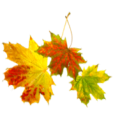 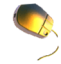 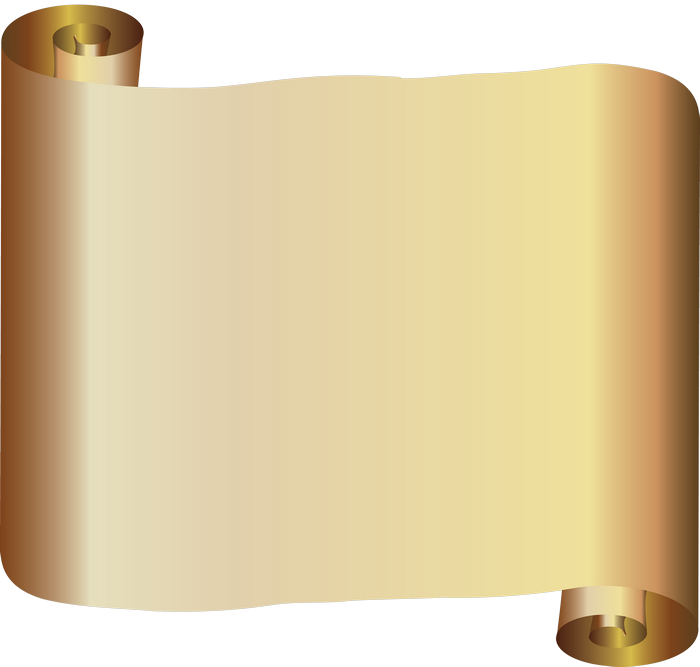 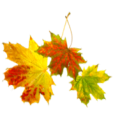 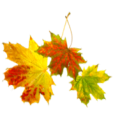 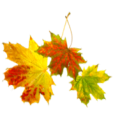 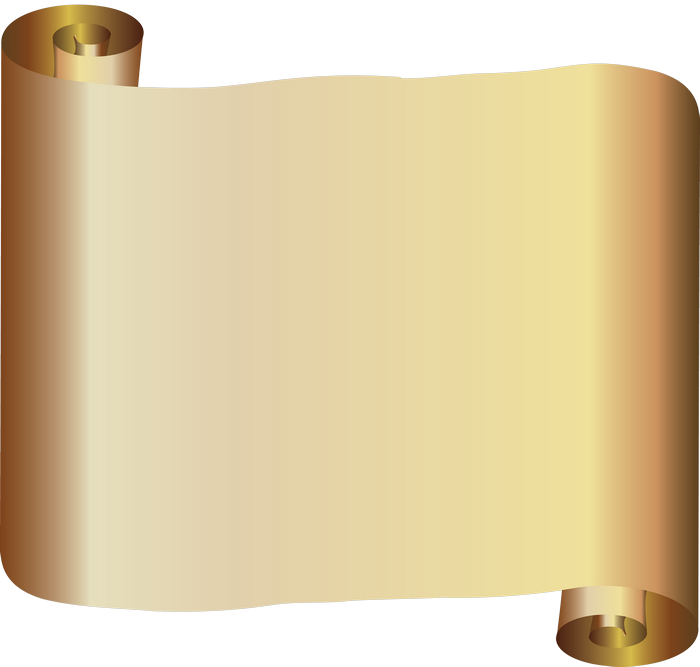 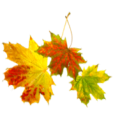 Напрямки роботи з реалізації структурної моделі
1) створення ситуації психологічного комфорту, установлення відносин з дитиною на основі довіри;
2) формування у дитини позитивної самооцінки;
3) формування мотивації досягнення;
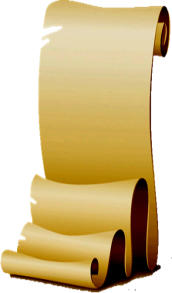 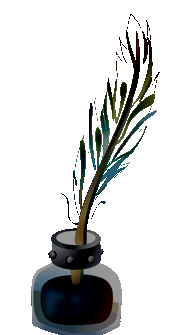 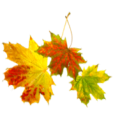 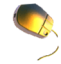 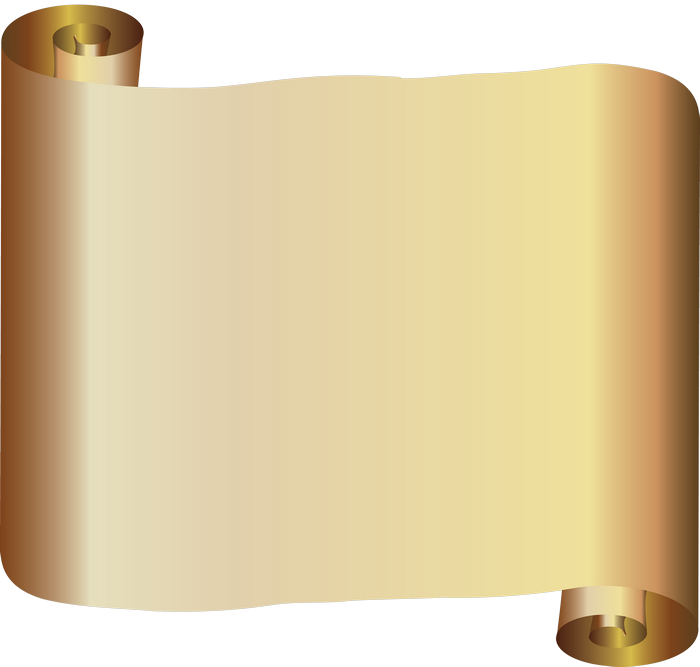 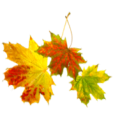 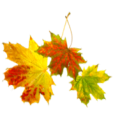 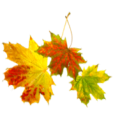 4) створення ситуації успіху в діяльності, котра викликає зацікавленість дитини;
5) розробка правильних навичок поведінки і спілкування;
6) формування моральних уяв, пізнавальних інтересів, розширення кругозору;
7) формування позитивної життєвої перспективи – разом з вихователем продумати шляхи самореалізації, сфери самоповаги.
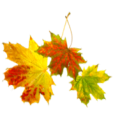 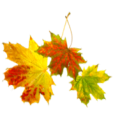 Діагностично-прогностична – це аналітична робота зі з’ясування причин і умов відхилень у поведінці дитини.
Корекційно-реабілітаційна – оптимальна коригувальна допомога, подолання негативних проявів у поведінці, налагодження стосунків для позитивного способу життя.
Функції превентивного виховання:
Інтегровано-просвітницька – збір, обмін, аналіз, адаптацію, узагальнення та впровадження вітчизняного й зарубіжного досвіду превентивної практики.
Освітньо-консультативна –сучасні технології у наданні освітньої, консультативної інформації.
Організаційно-методична – опрацювання проектів із проблем превентивного виховання; дослідження факторів розвитку схильності неповнолітніх до негативної поведінки та розробка заходів щодо її профілактики.
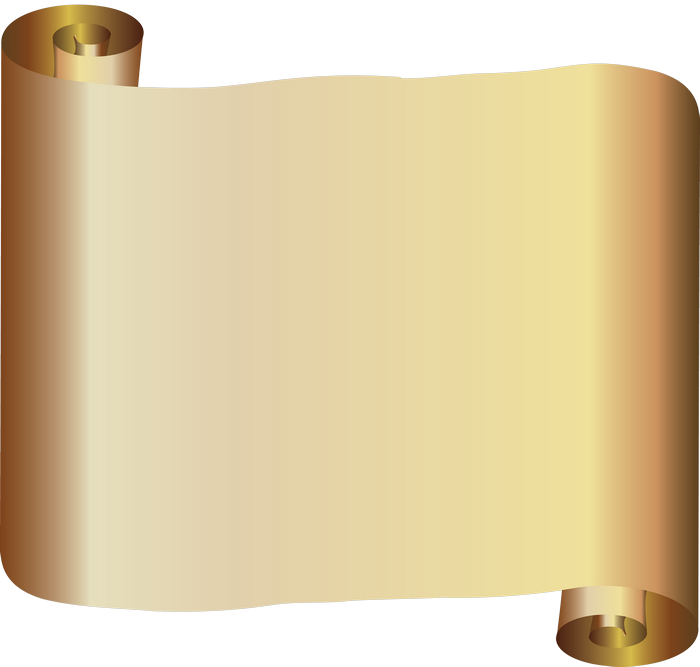 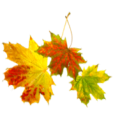 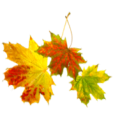 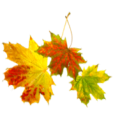 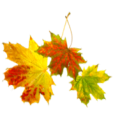 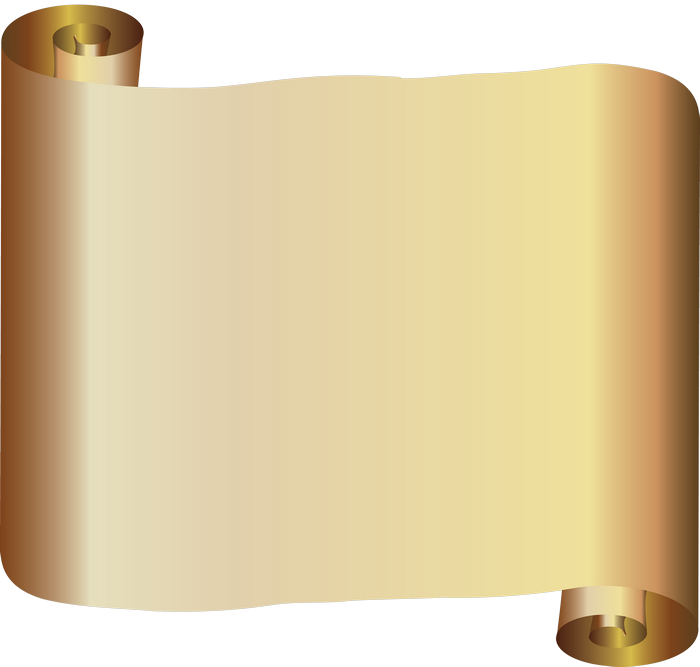 Суб'єкти навчально-виховного процесу у школі дружній до дитини
Рада профілакти-ки
Педагог-організатор
Учні
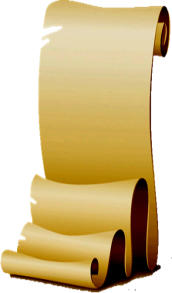 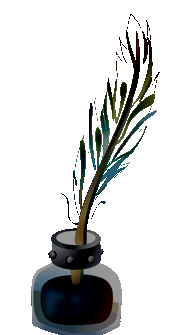 Практичний психолог
Батьки
Громадські організації
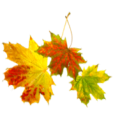 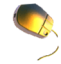 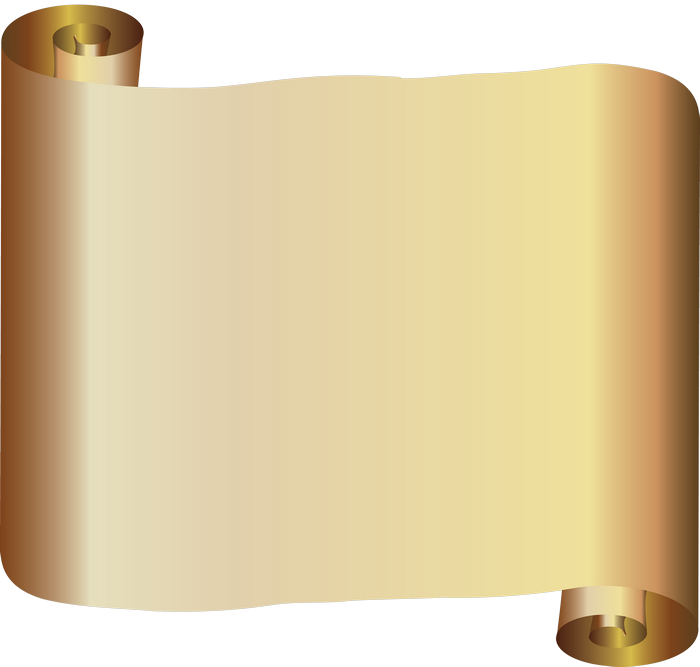 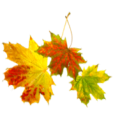 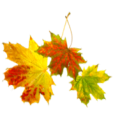 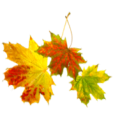 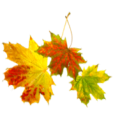 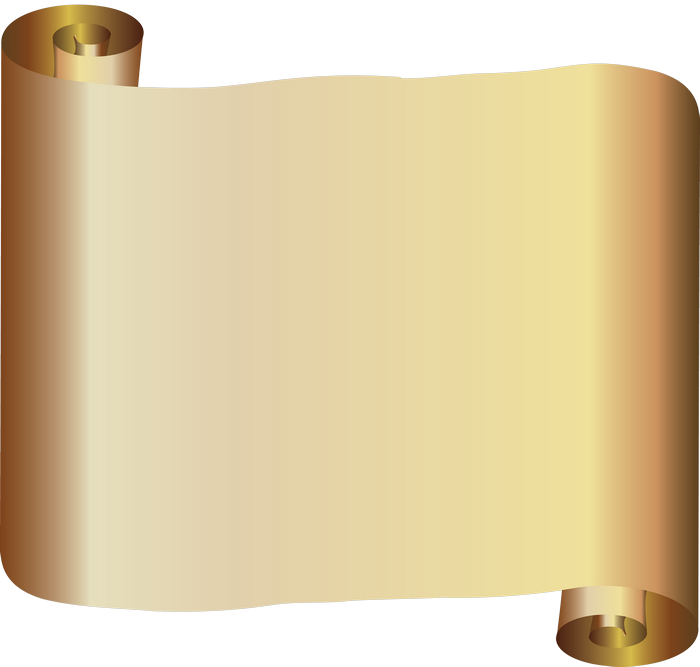 ФОРМИ І МЕТОДИ РЕАЛІЗАЦІЇ ПРЕВЕНТИВНОЇ ОСВІТИ:
гуртки;
тренінги;
благодійні акції;
проекти;
взаємодія з батьками;
моніторинг;
участь у загальноміських акціях;
парламент  (учнівське врядування).
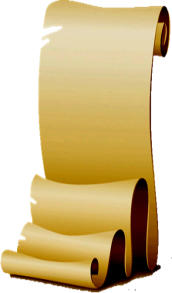 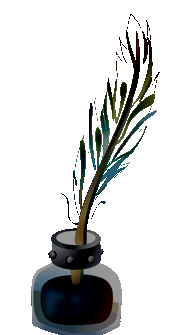 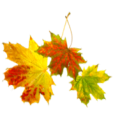 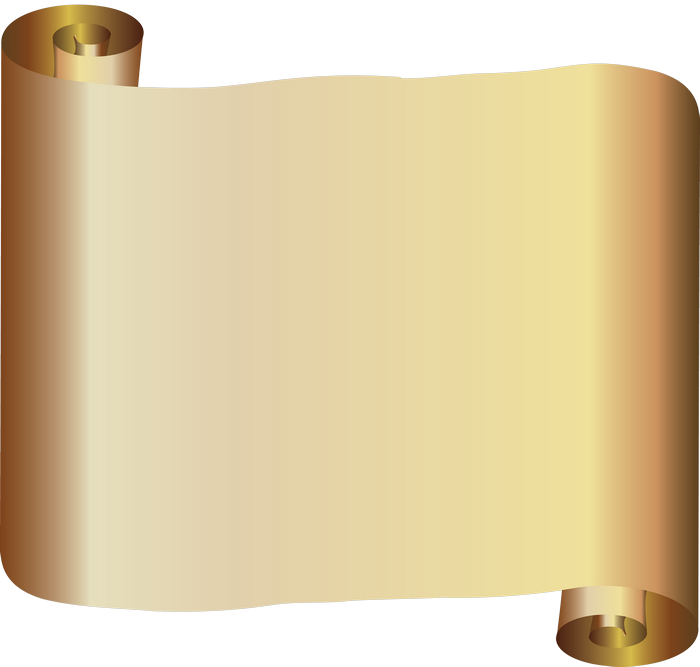 ГУРТКИ
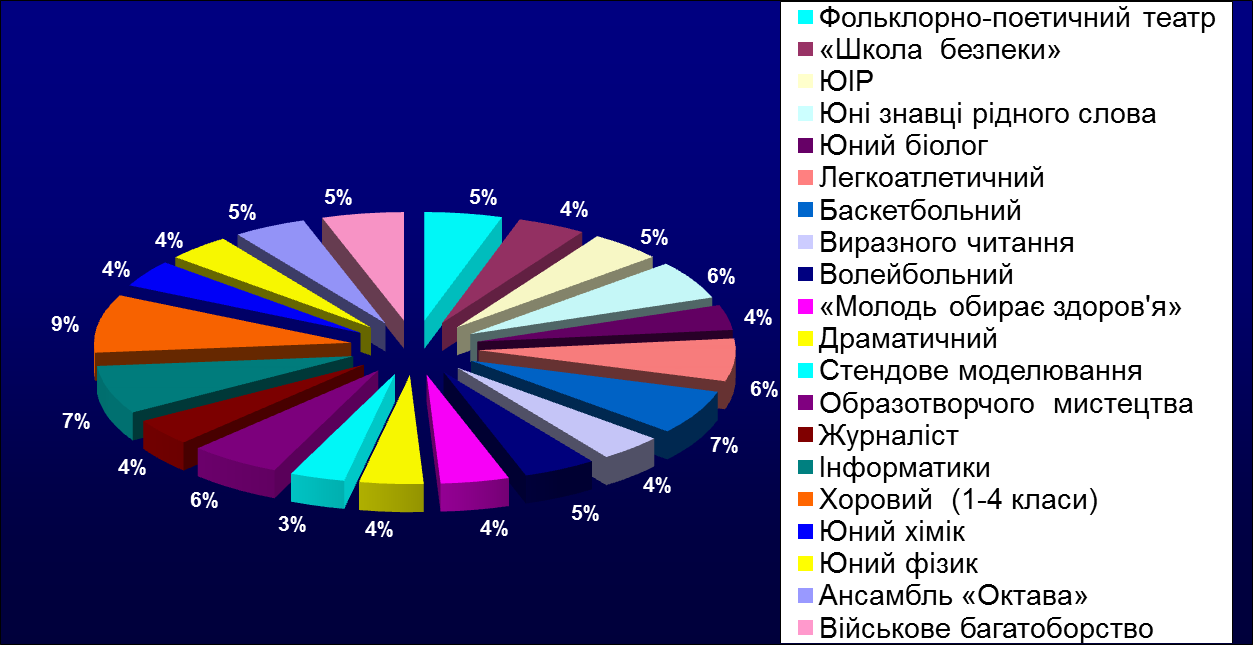 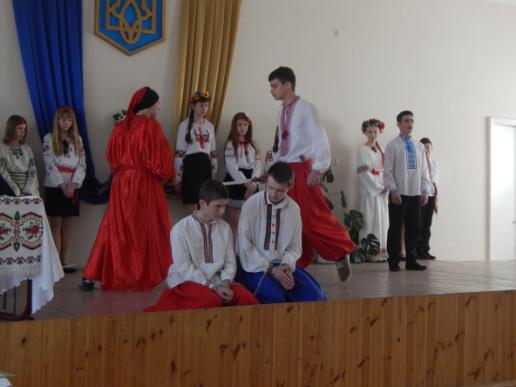 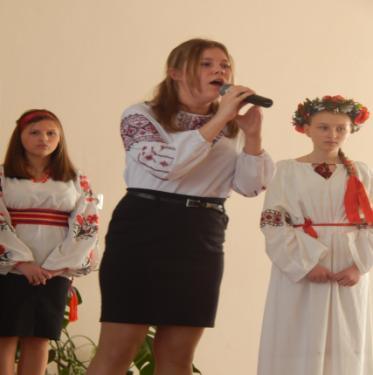 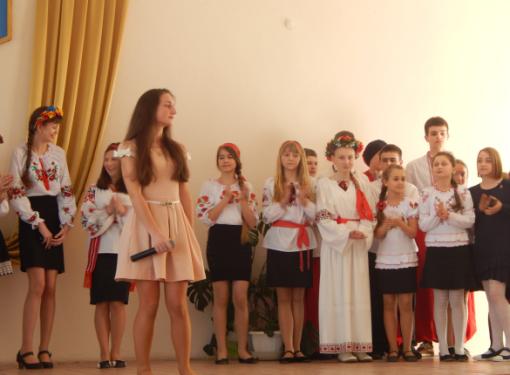 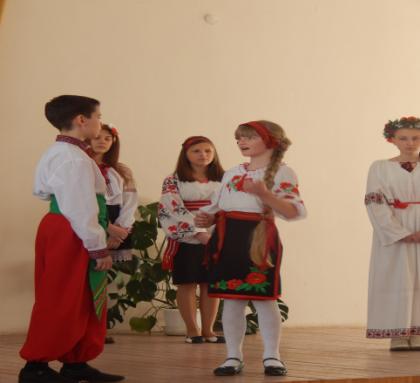 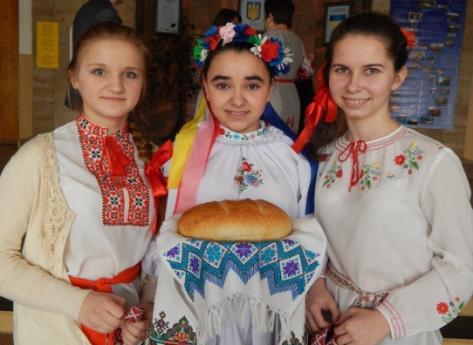 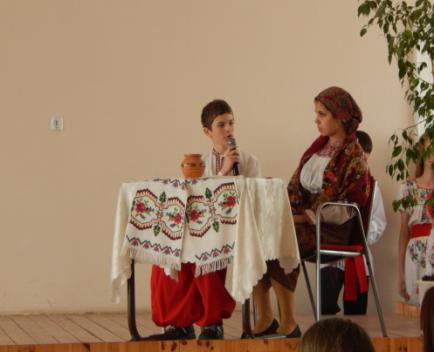 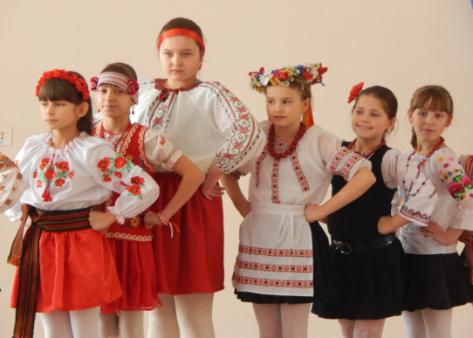 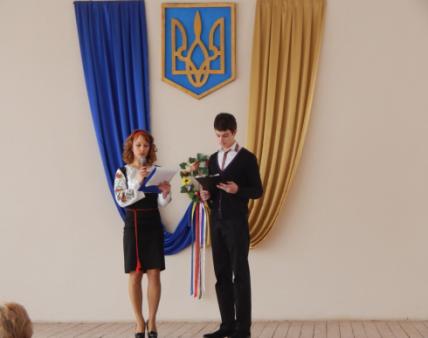 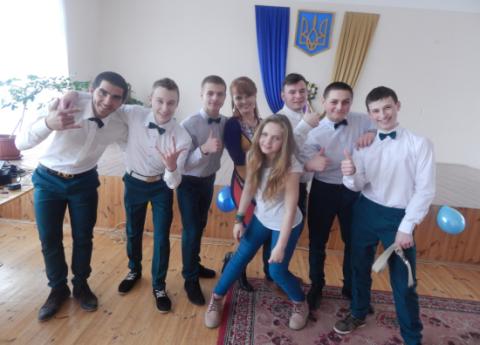 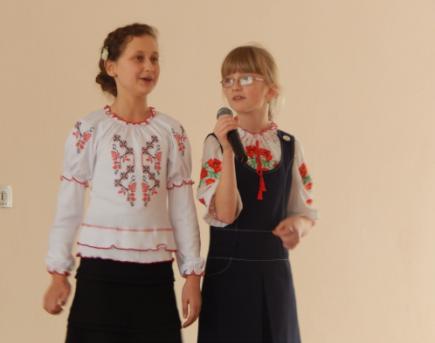 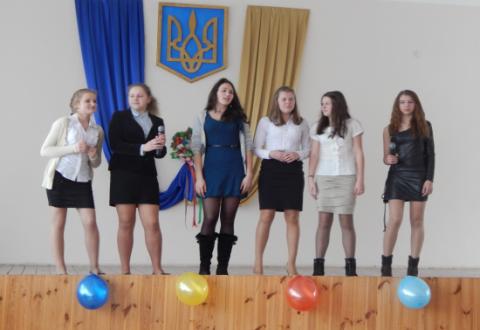 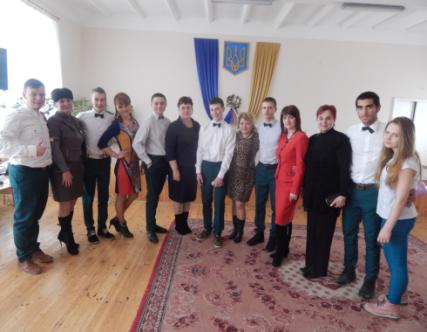 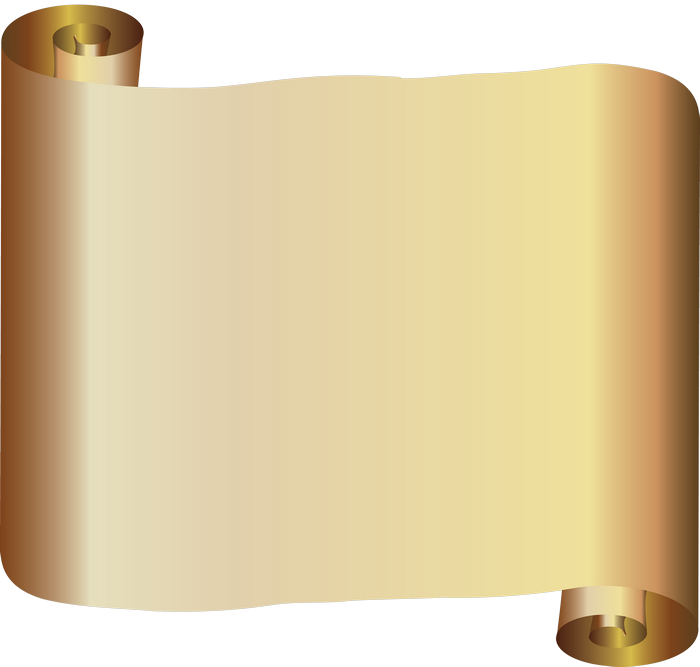 БЛАГОДІЙНІ АКЦІЇ
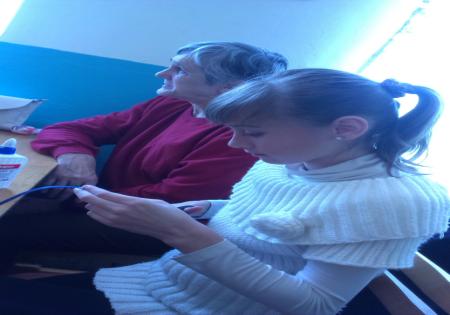 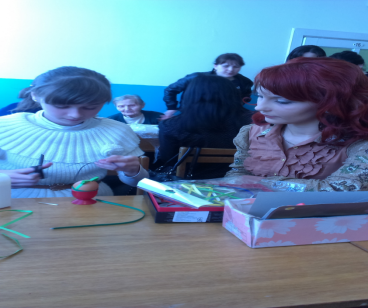 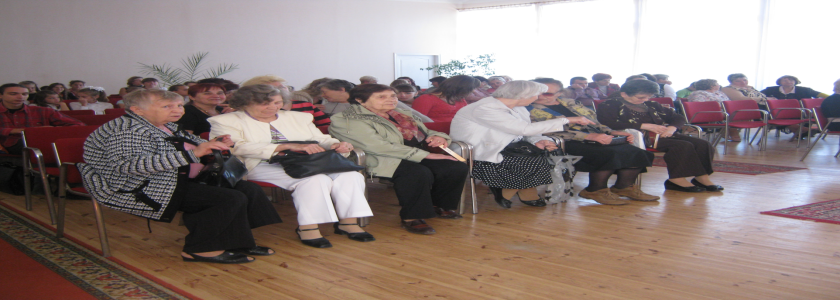 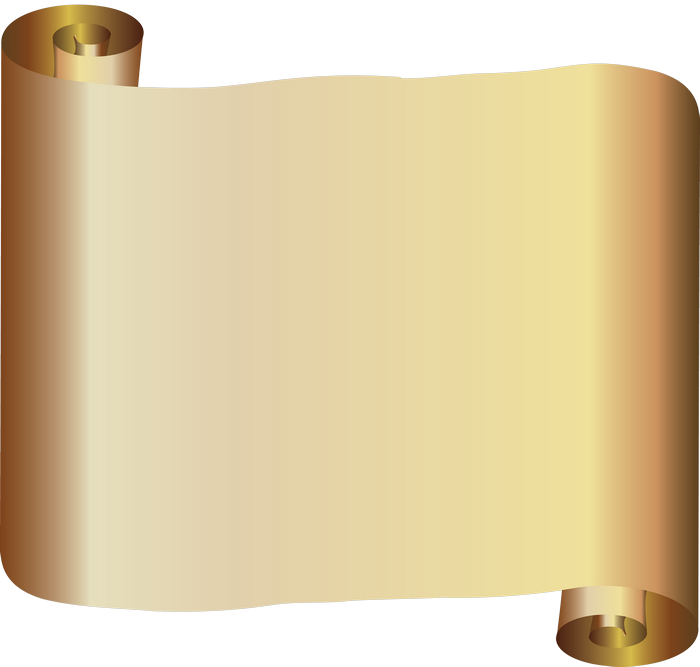 ПРОЕКТИ
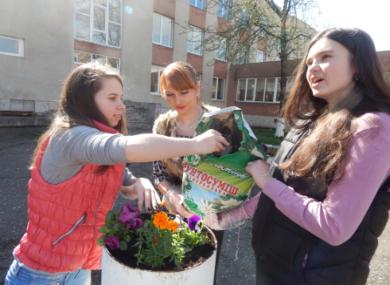 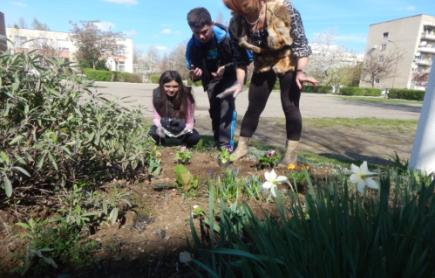 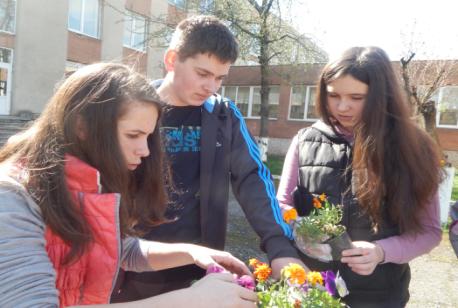 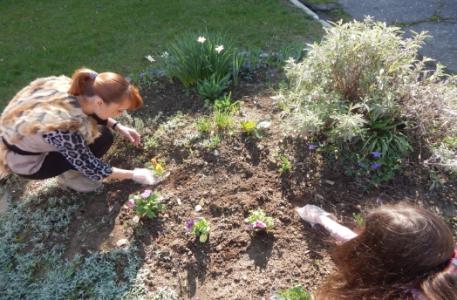 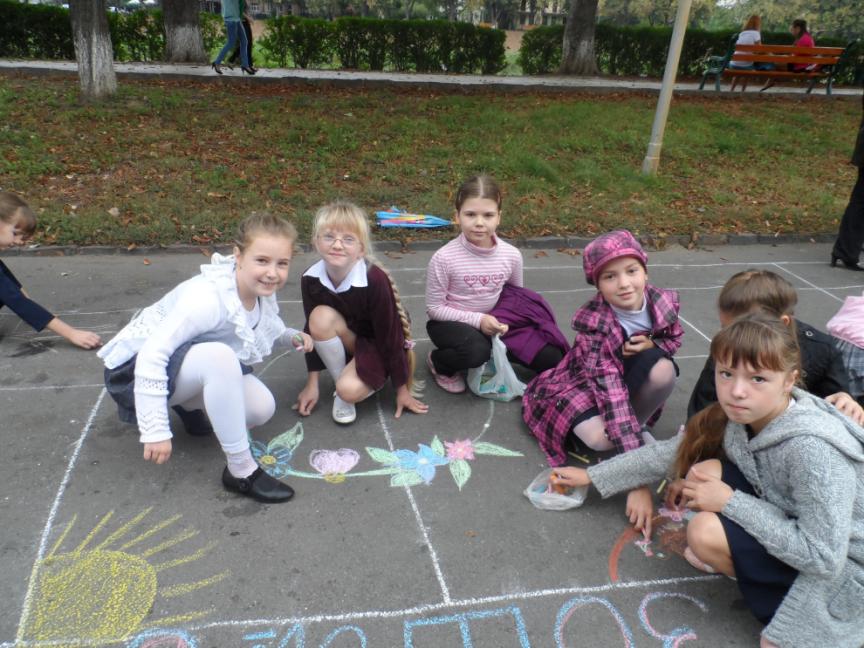 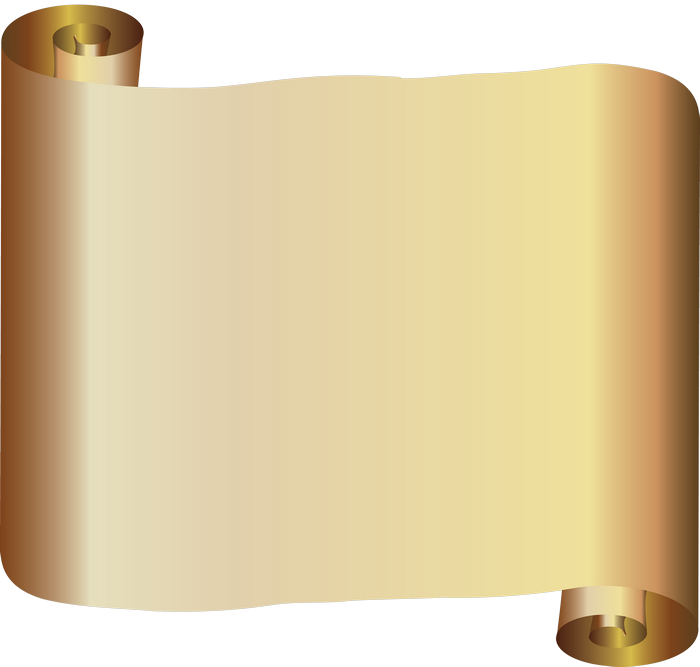 УЧАСТЬ В АКЦІЯХ
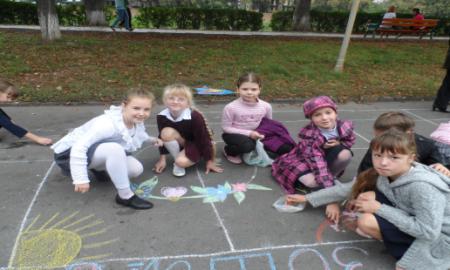 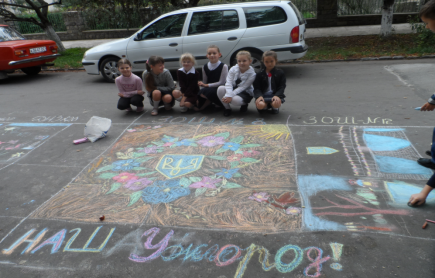 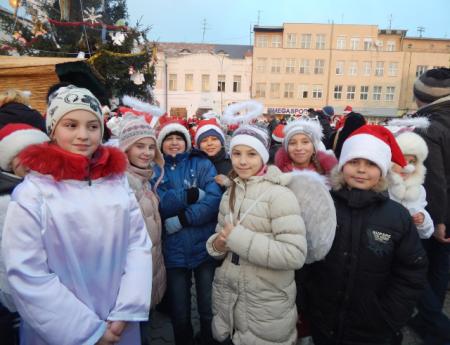 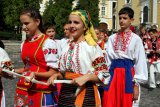 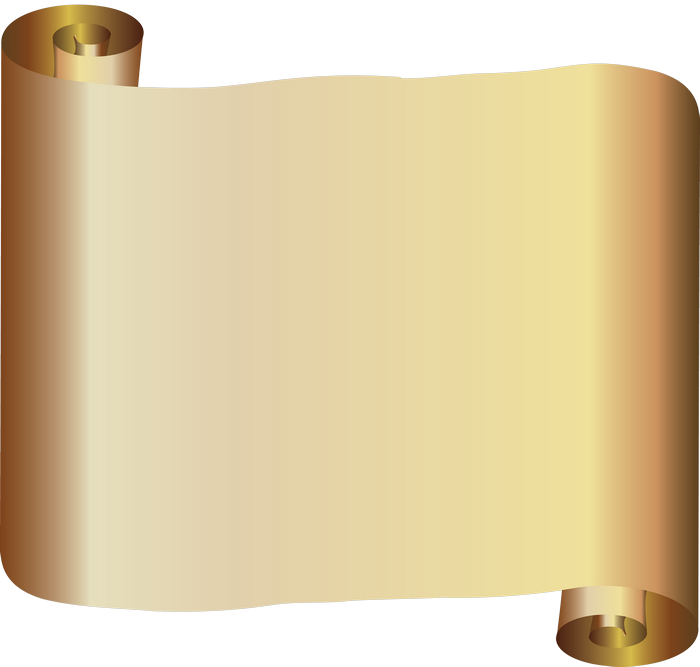 МОНІТОРИНГ
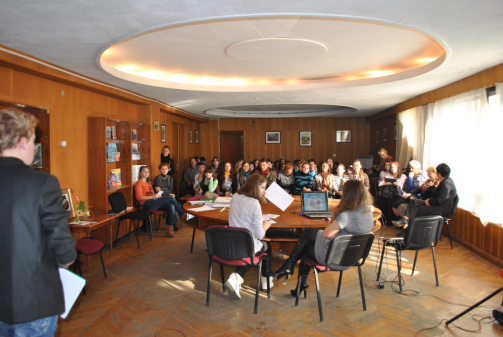 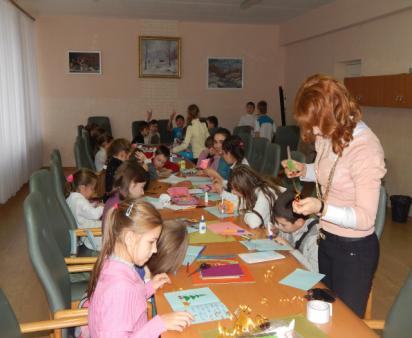 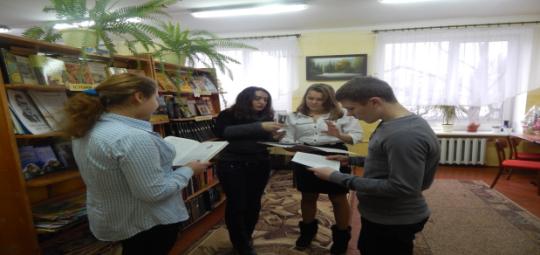 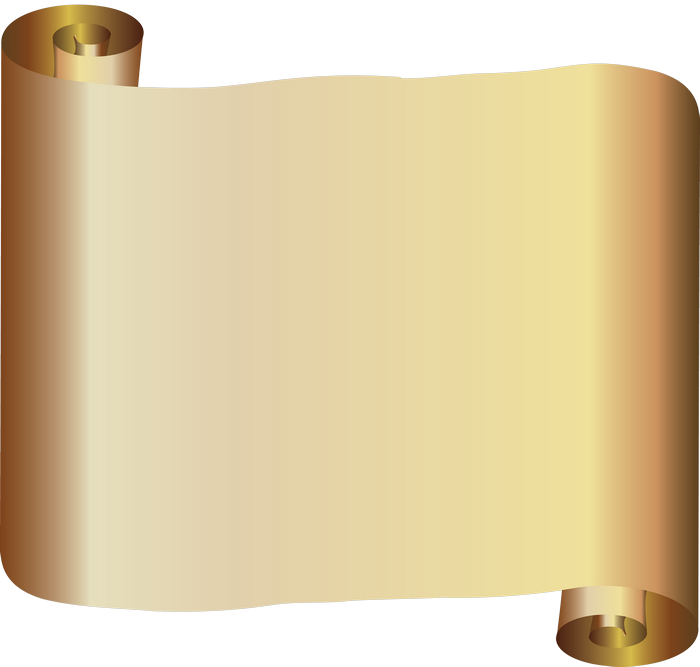 ВЗАЄМОДІЯ З БАТЬКАМИ
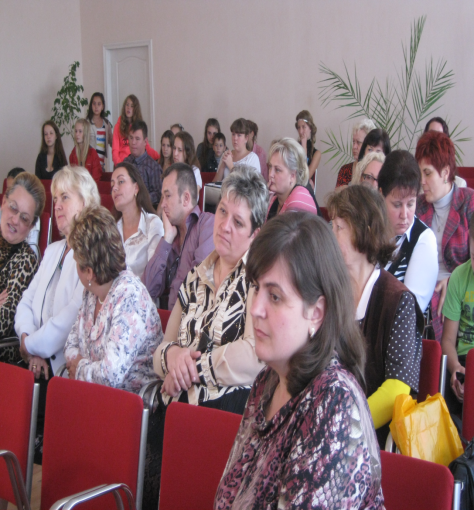 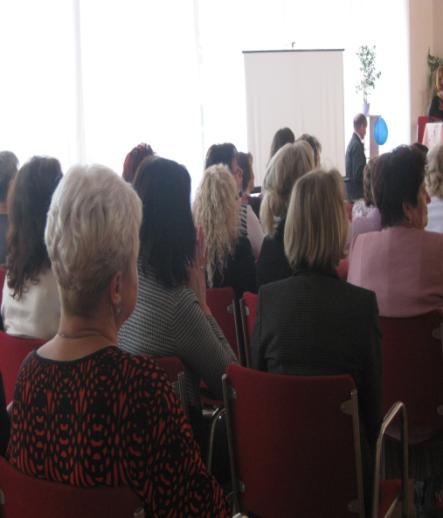 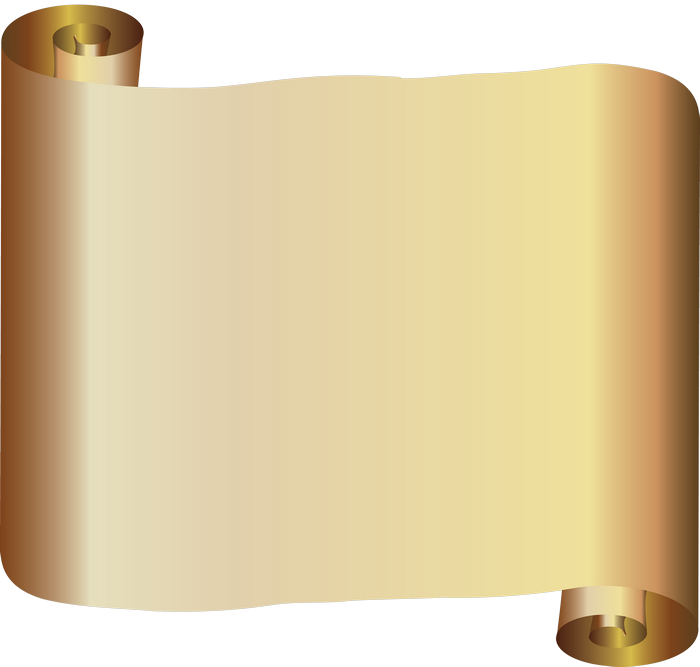 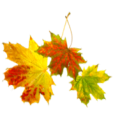 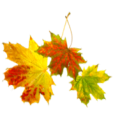 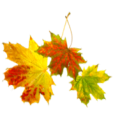 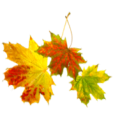 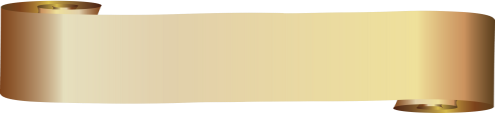 Структура парламенту
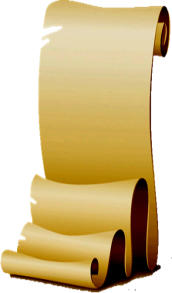 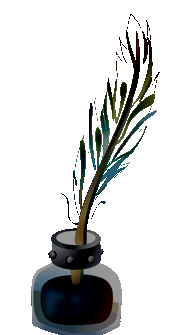 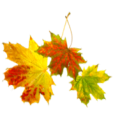 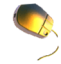 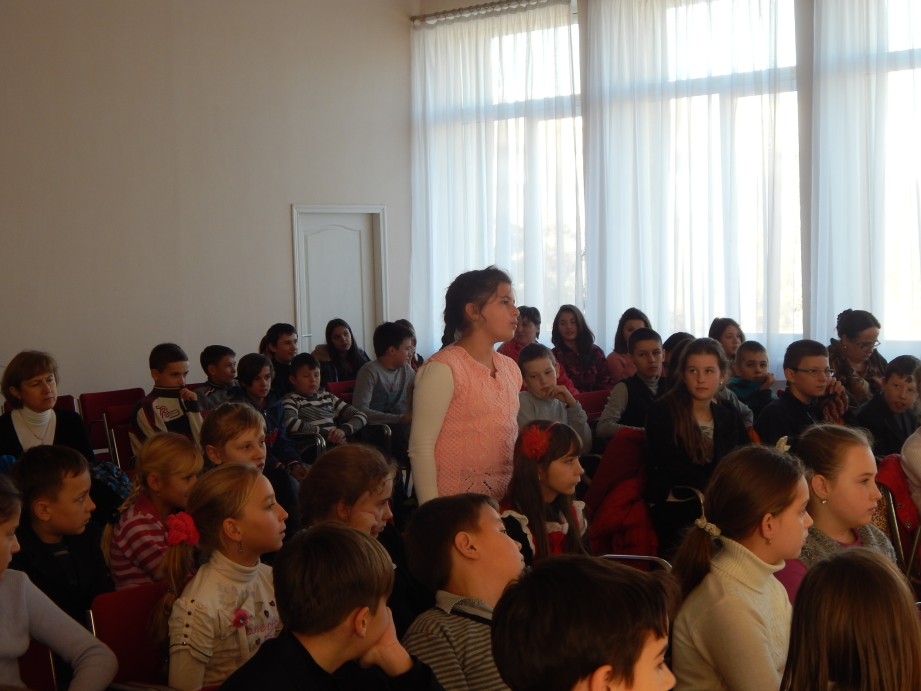 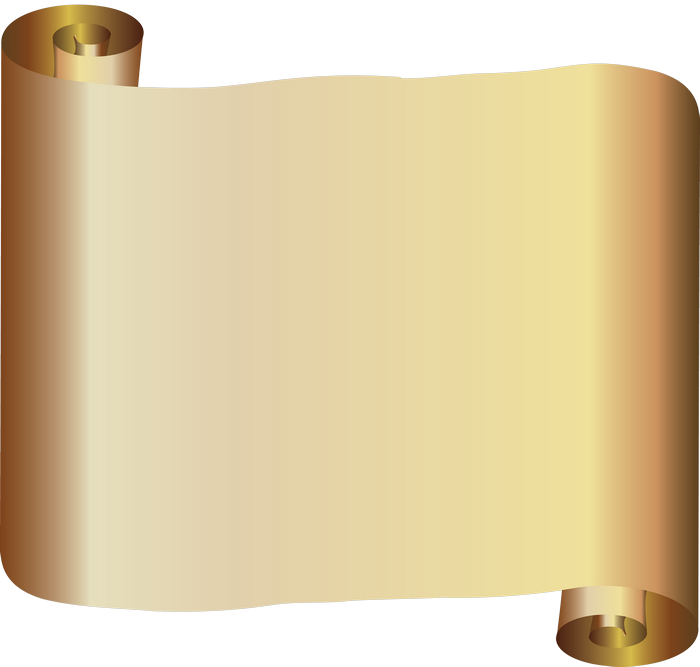 УЧНІВСЬКЕ ВРЯДУВАННЯ
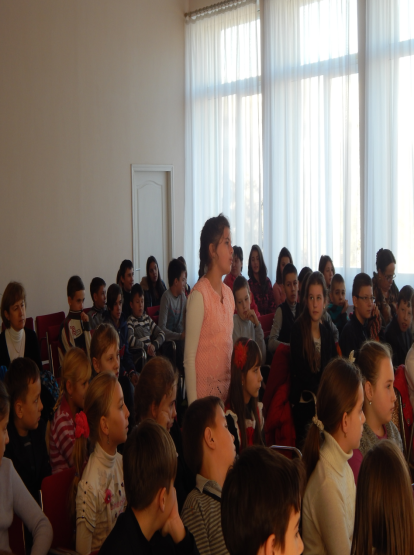 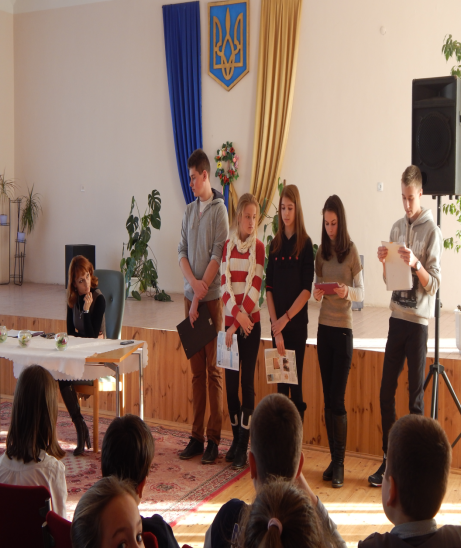 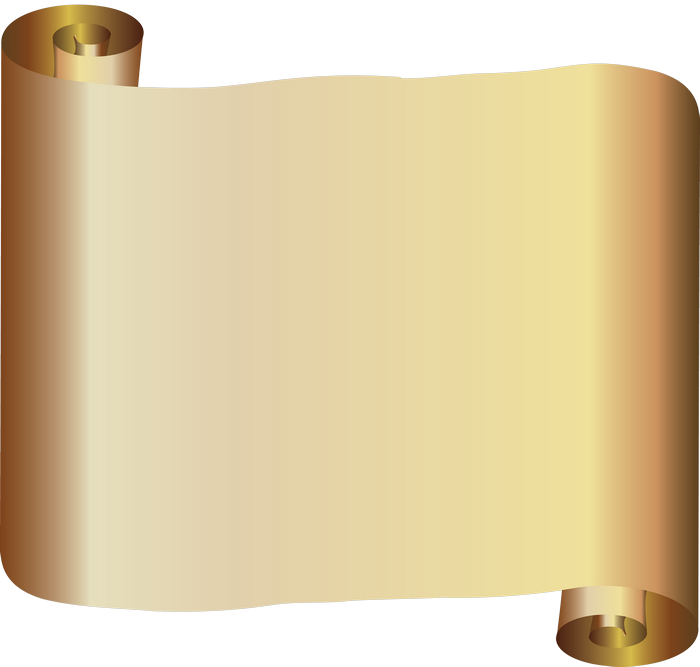 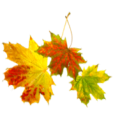 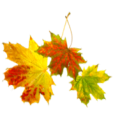 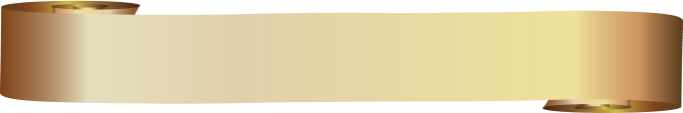 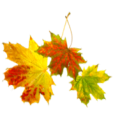 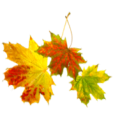 ОЧІКУВАНІ РЕЗУЛЬТАТИ
Удосконалення роботи педагогічної команди, яка працює творчо і самовіддано, вбачає своїм головним завданням створення умов для реалізації природних задатків кожного учасника навчально-виховного процесу, максимальне наближення процесу навчання до запитів суспільства, виховання особистості, здатної успішно реалізувати себе в сучасних умовах.
.
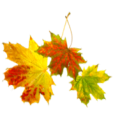 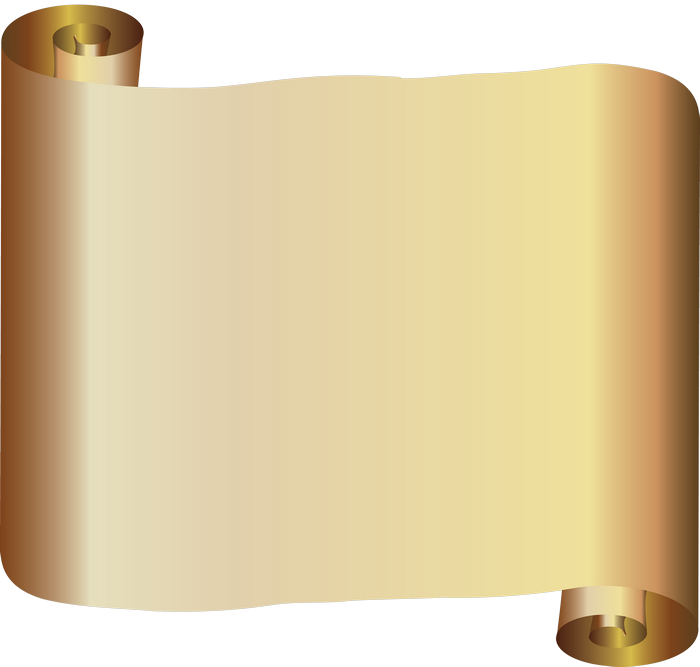 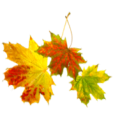 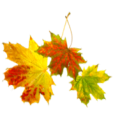 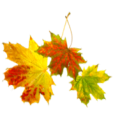 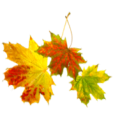 ..


.Немає настільки поганої людини, яку б добре виховання не зробило кращою
PS
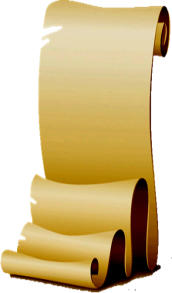 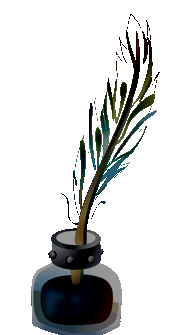 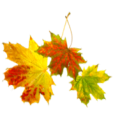 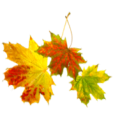